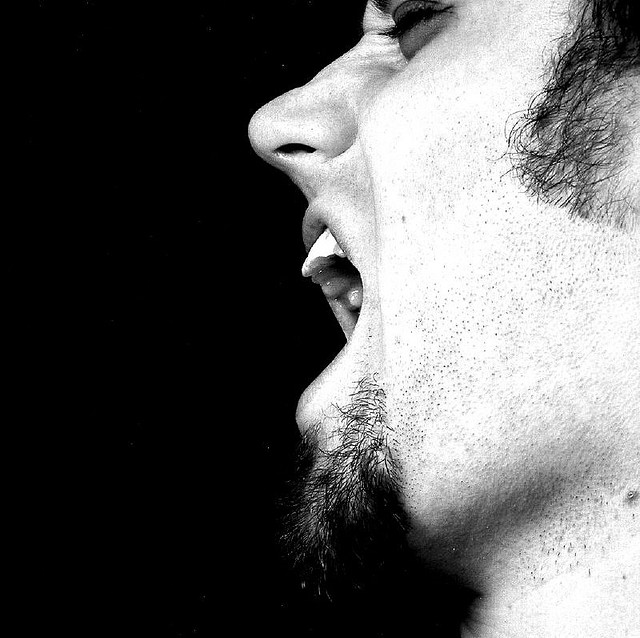 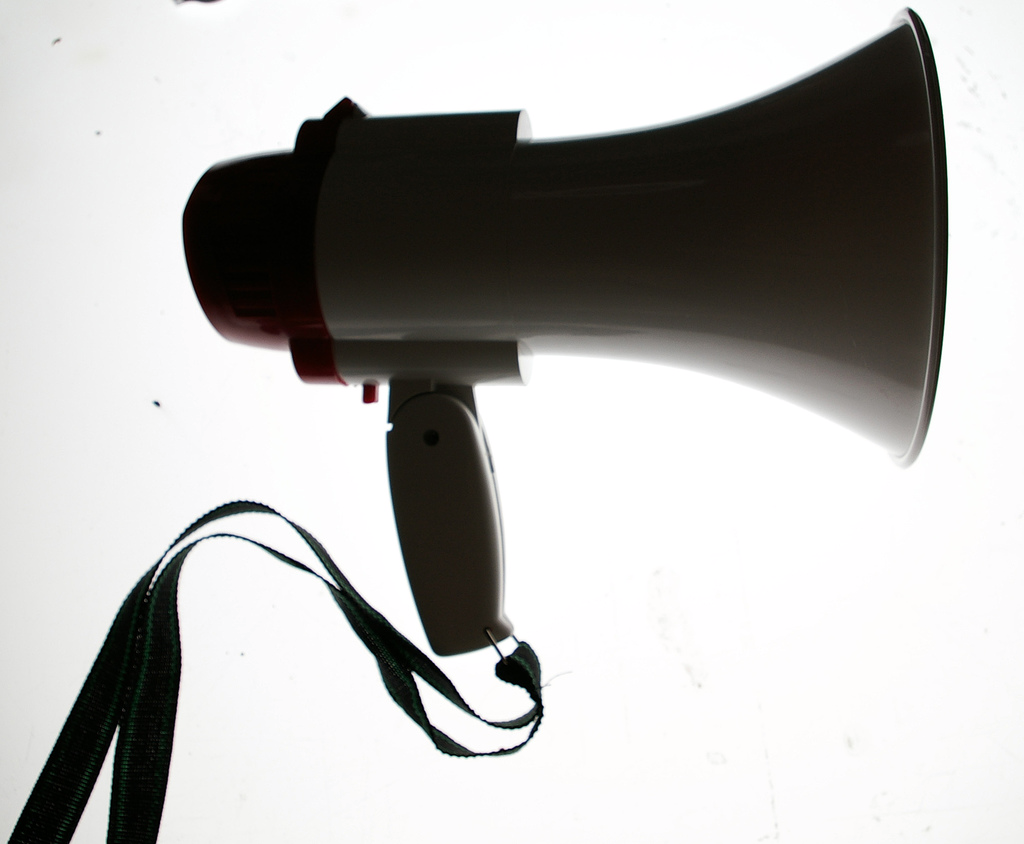 5
Steps to Promotion Strategy
Mary Joyce for the Open Society Foundations | Istanbul, 2011
Images: altemark and no prawns/Flickr
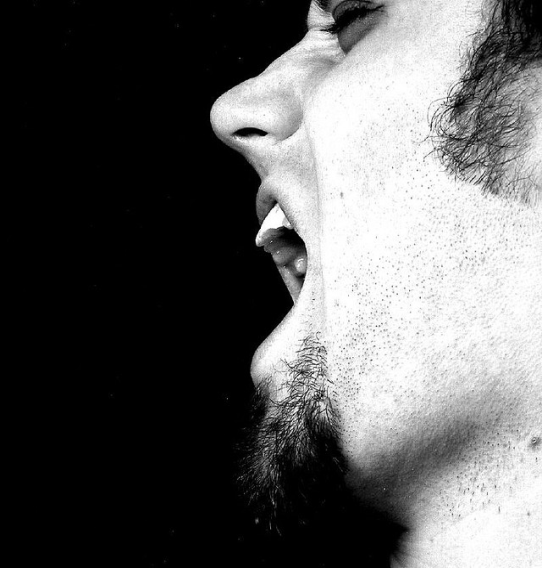 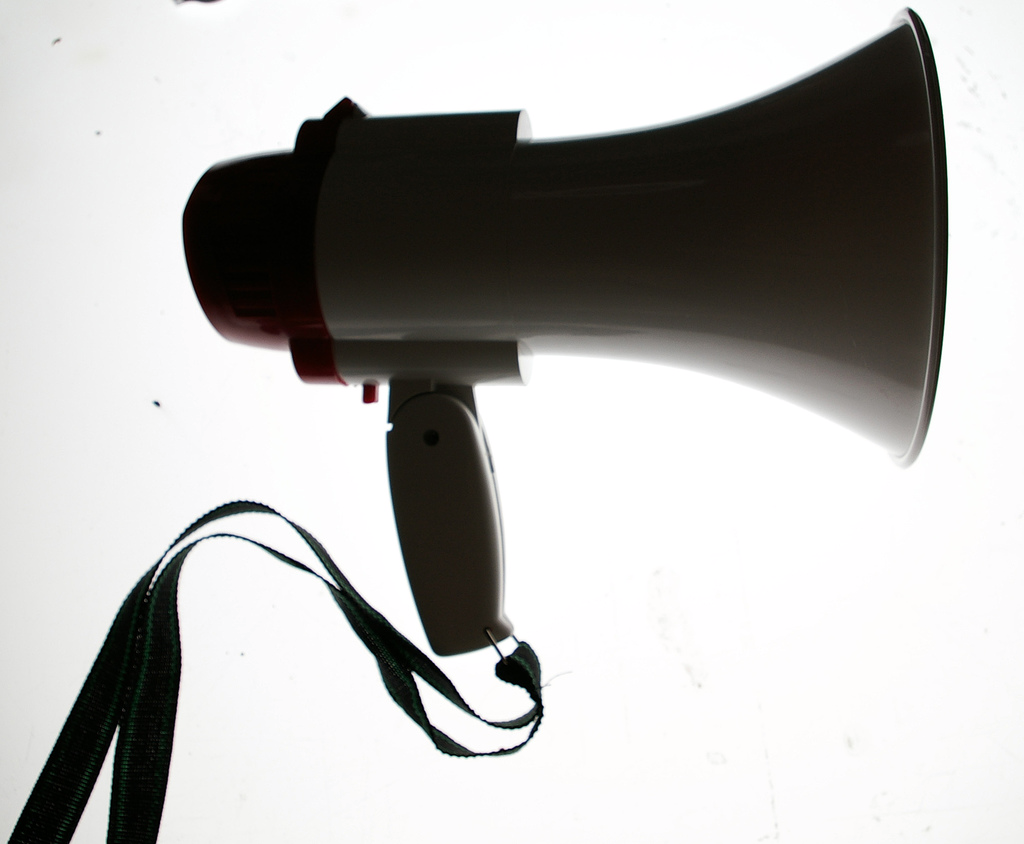 The 5 Steps
1:Define Goal
2:Define Audience
3:Find Partners
4:Determine Media
5:Select Actions
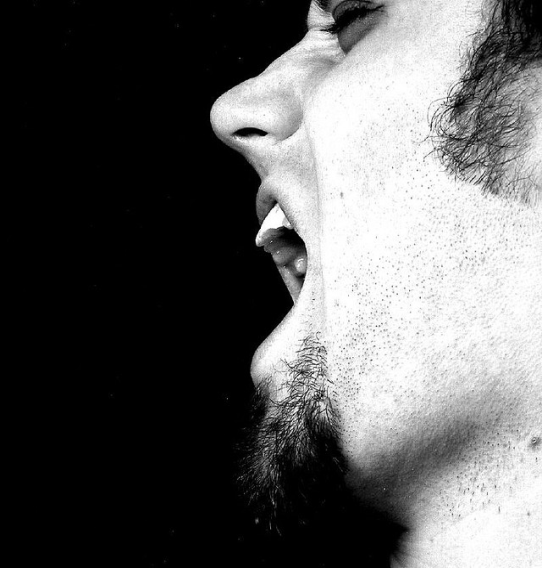 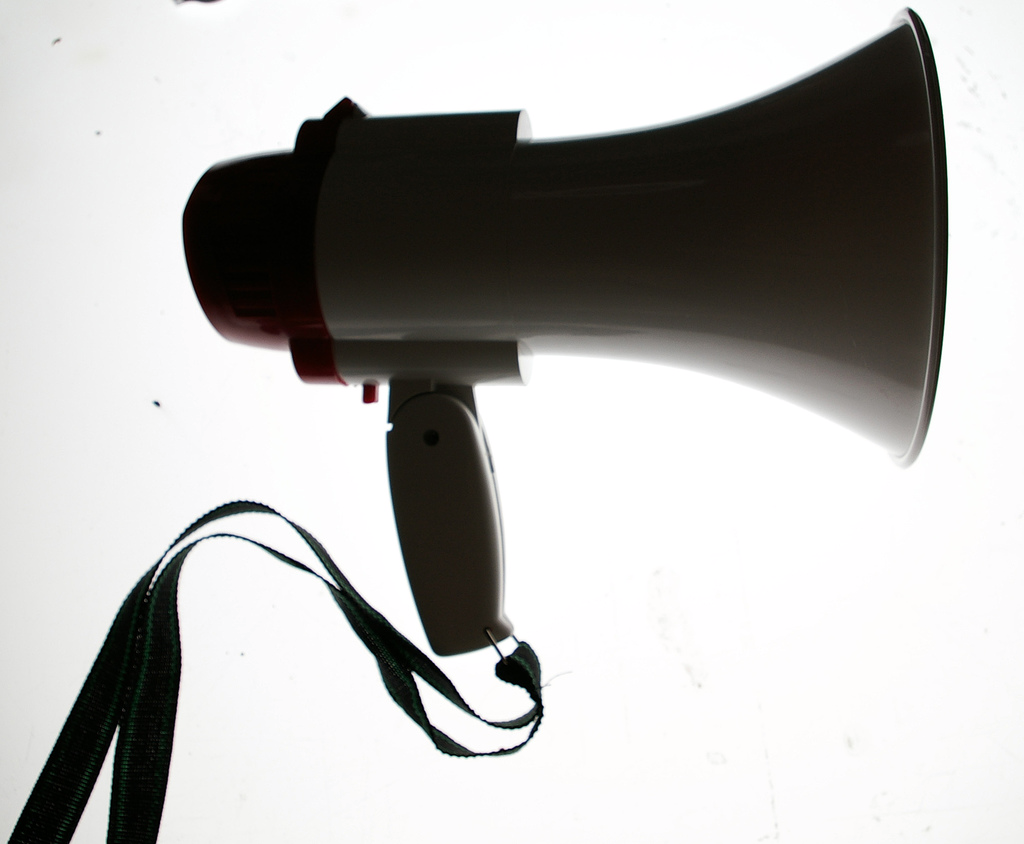 Define Goals
What is the most important PG promotion goal for your organization?
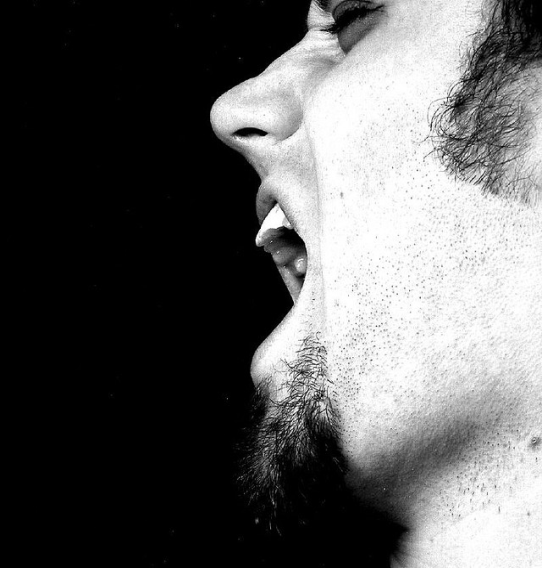 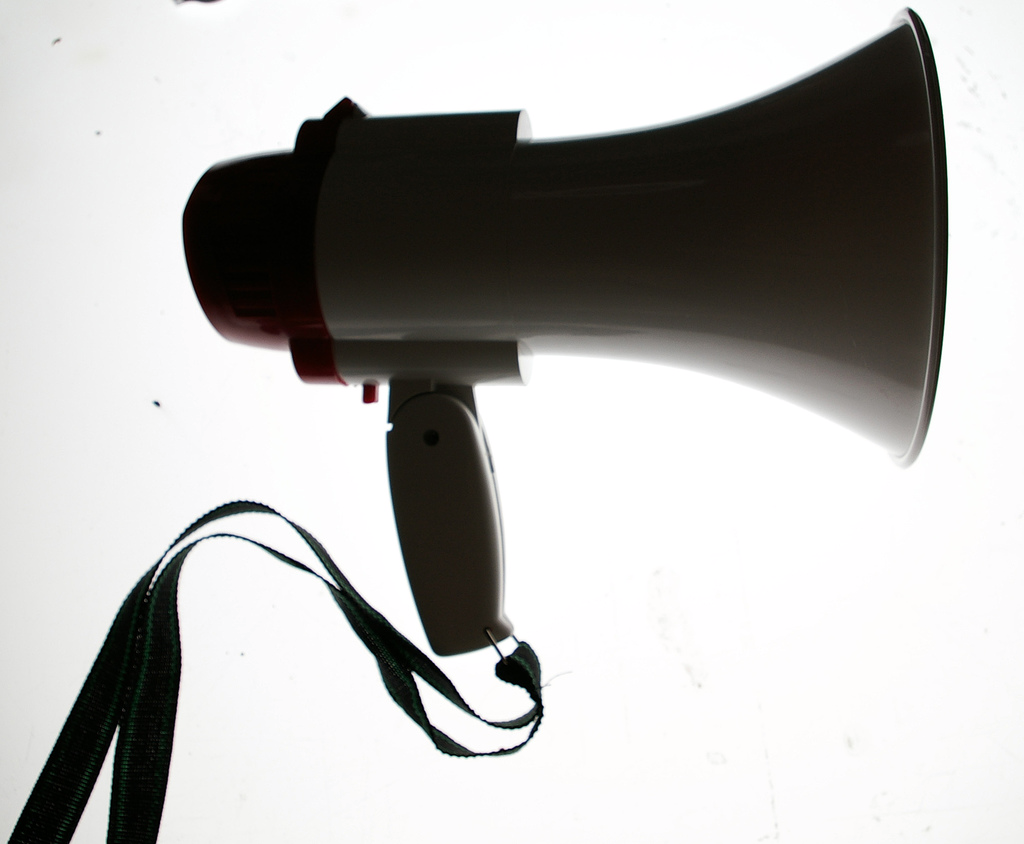 Examples
Goals:
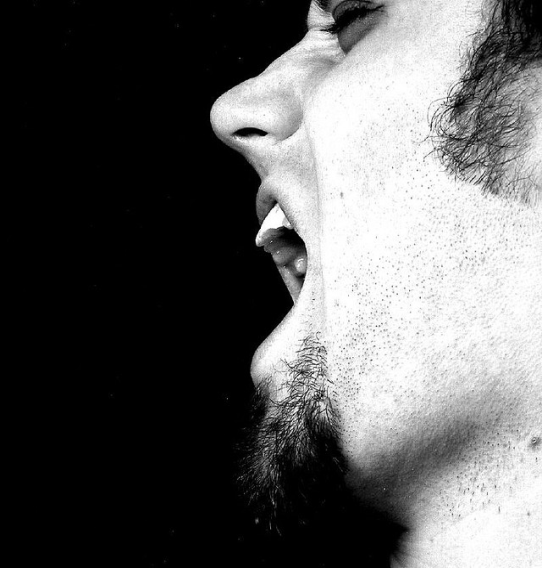 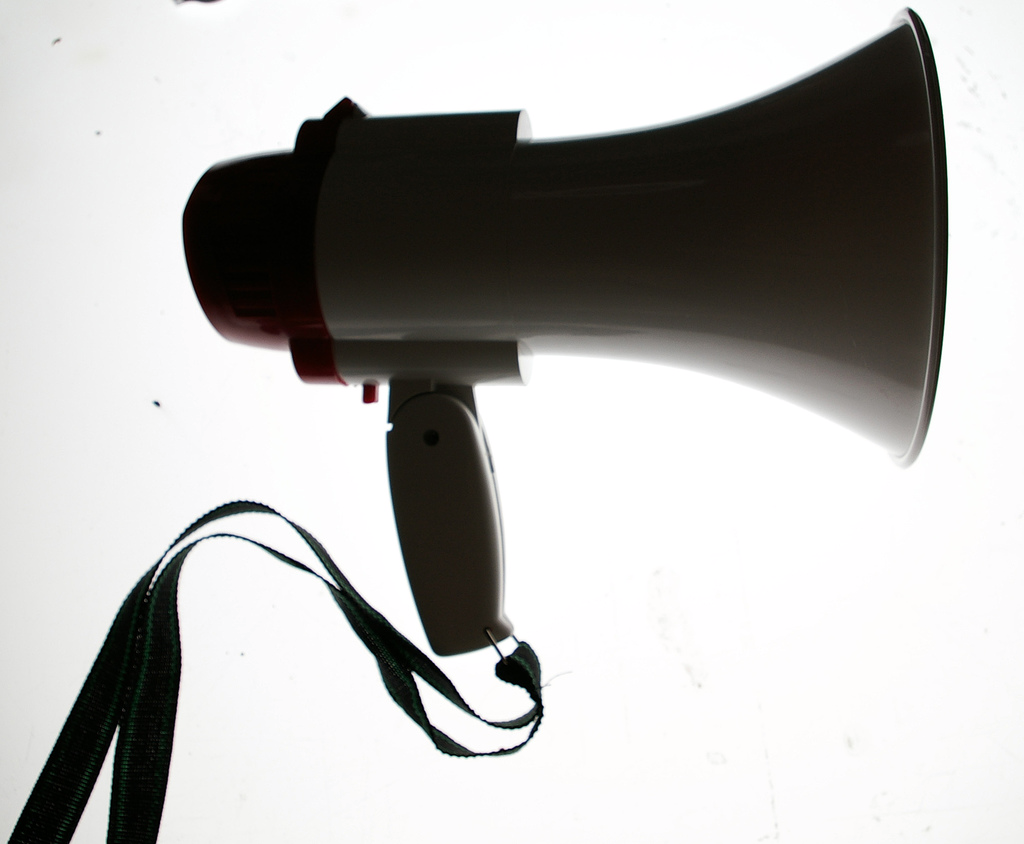 Examples
Goals: trainings : PG : patient-friendly
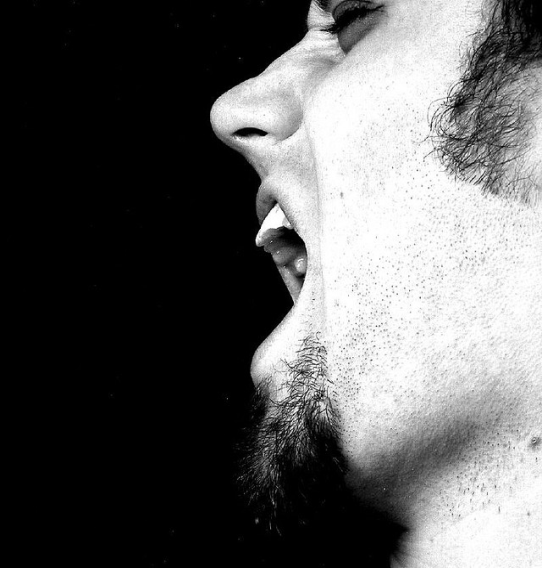 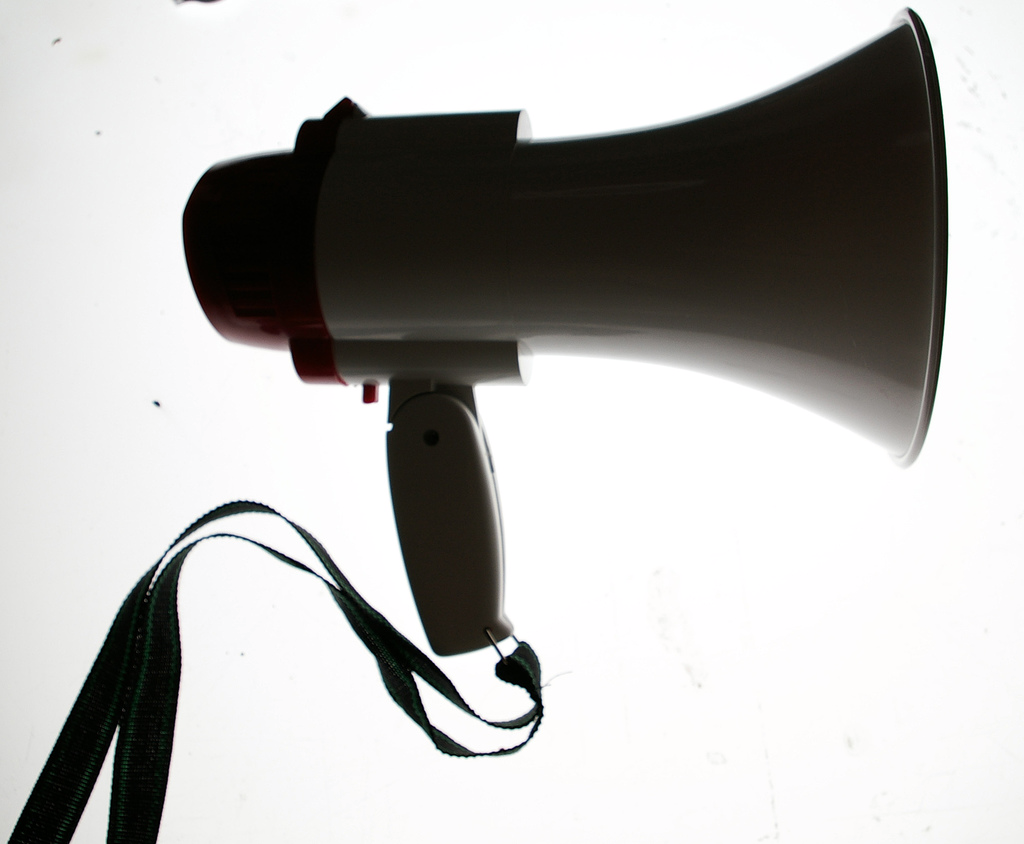 Define Audience
What audience do you need to reach to achieve that goal?
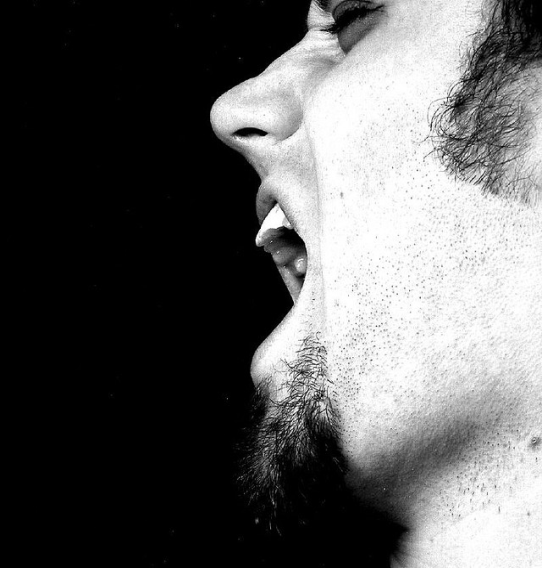 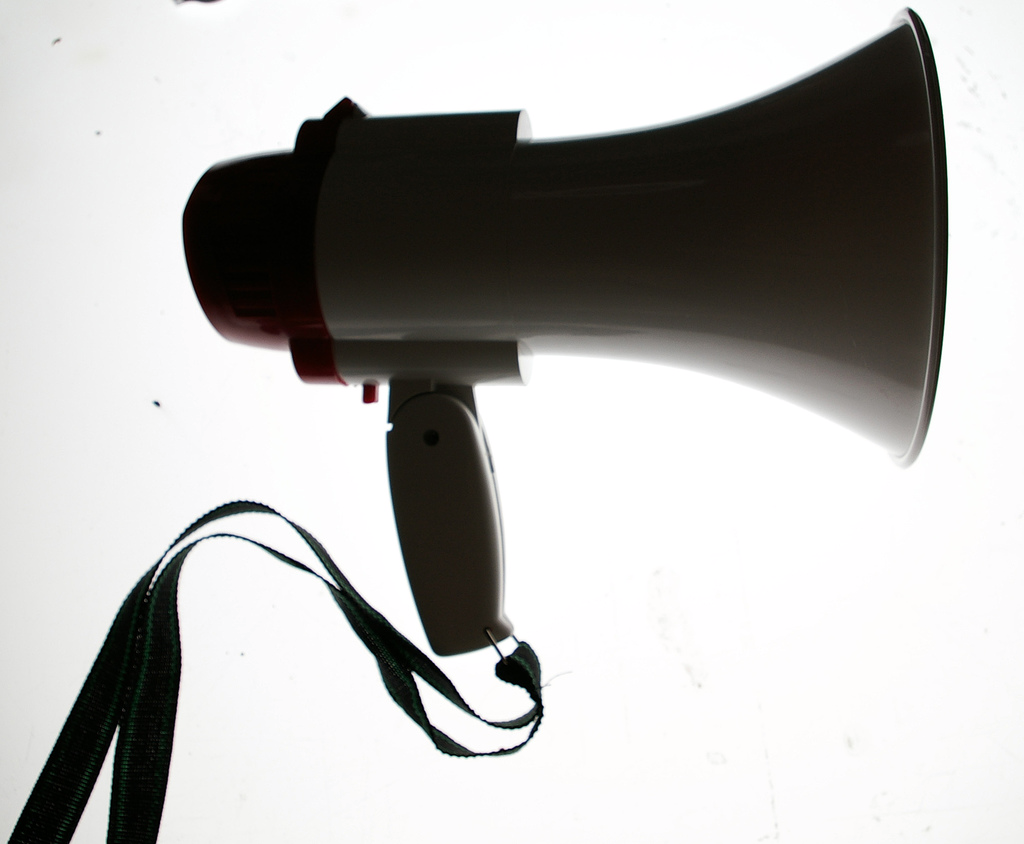 Examples
Goals: trainings : PG : patient-friendly
Audiences:
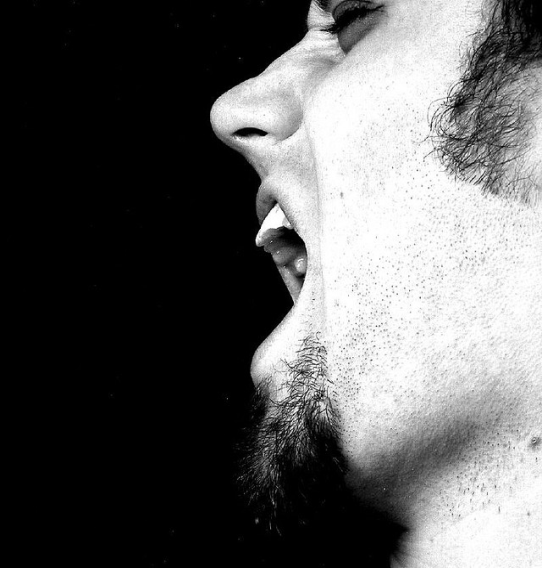 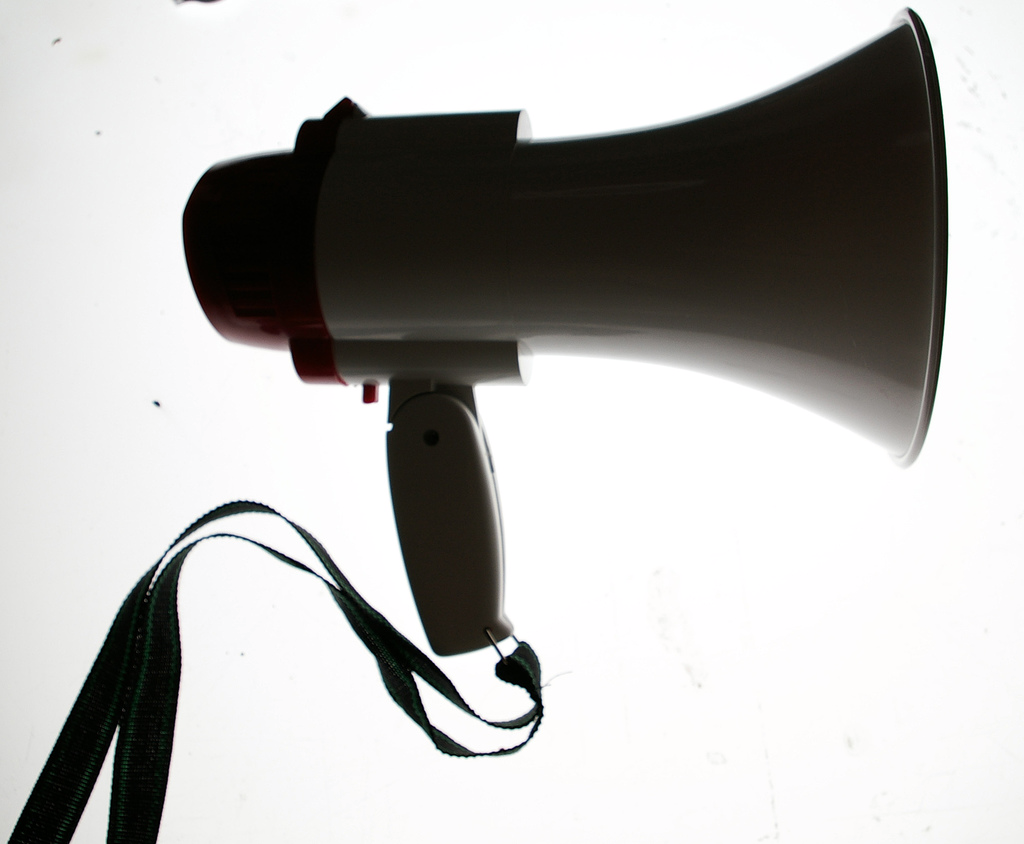 Examples
Goals: trainings : PG : patient-friendly
Audiences: lawyers  : doctors : patients?
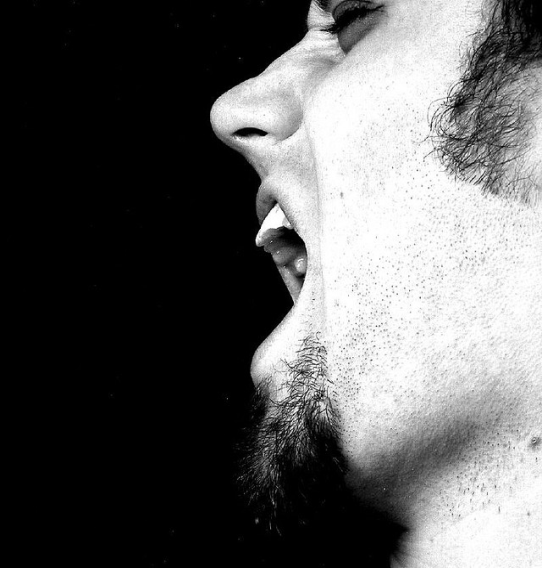 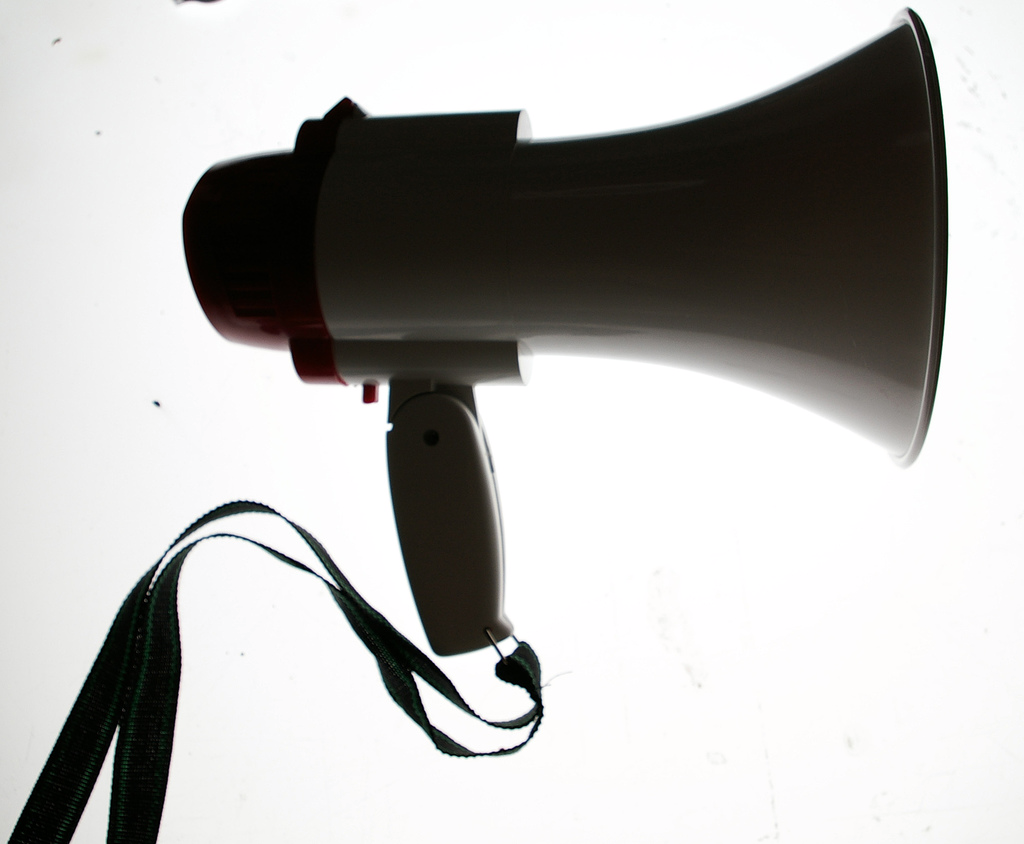 Examples
Goals: trainings : downloads : patient-friendly
Audiences: lawyers  : doctors : patient groups
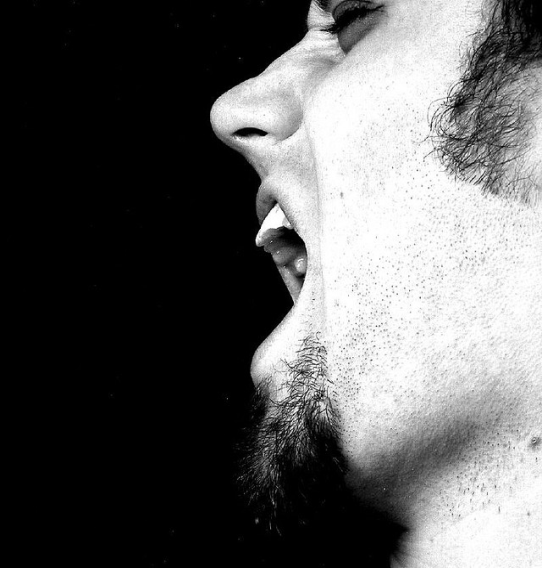 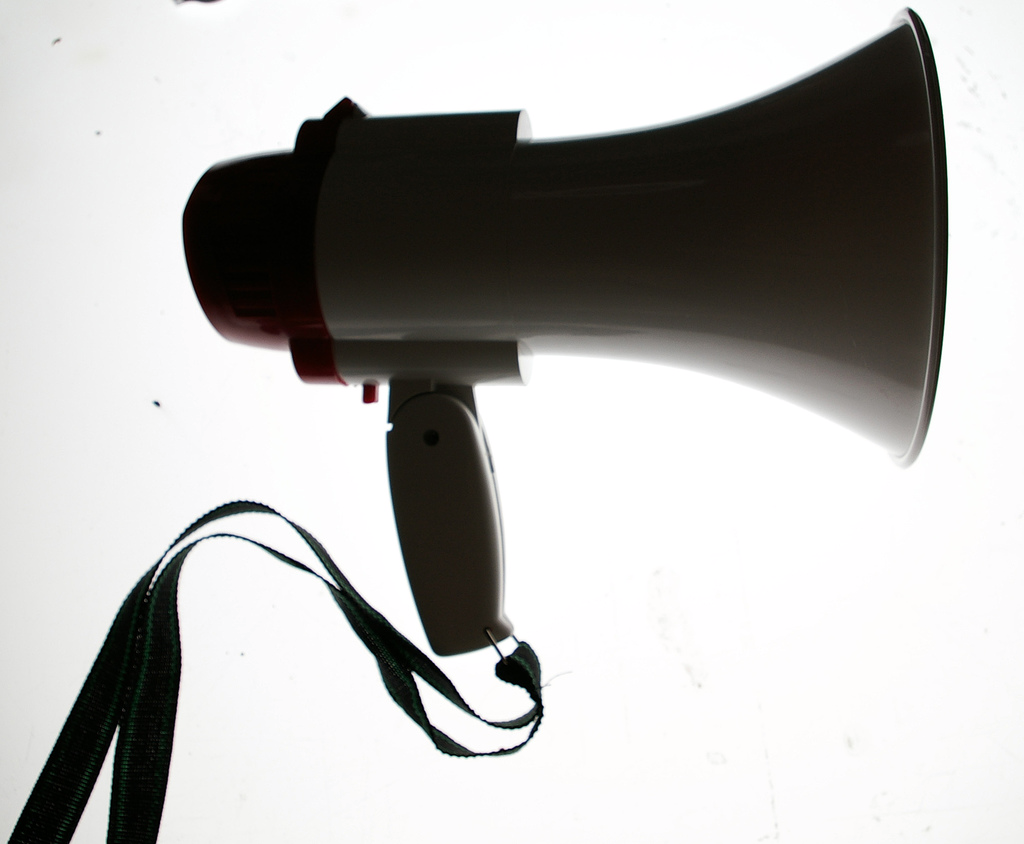 Find Allies
Don’t go it alone. Who do you know that can help you reach your audiences?
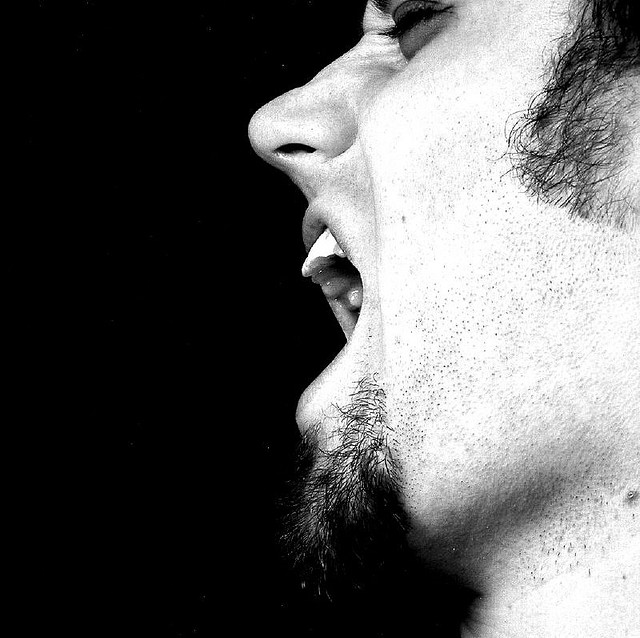 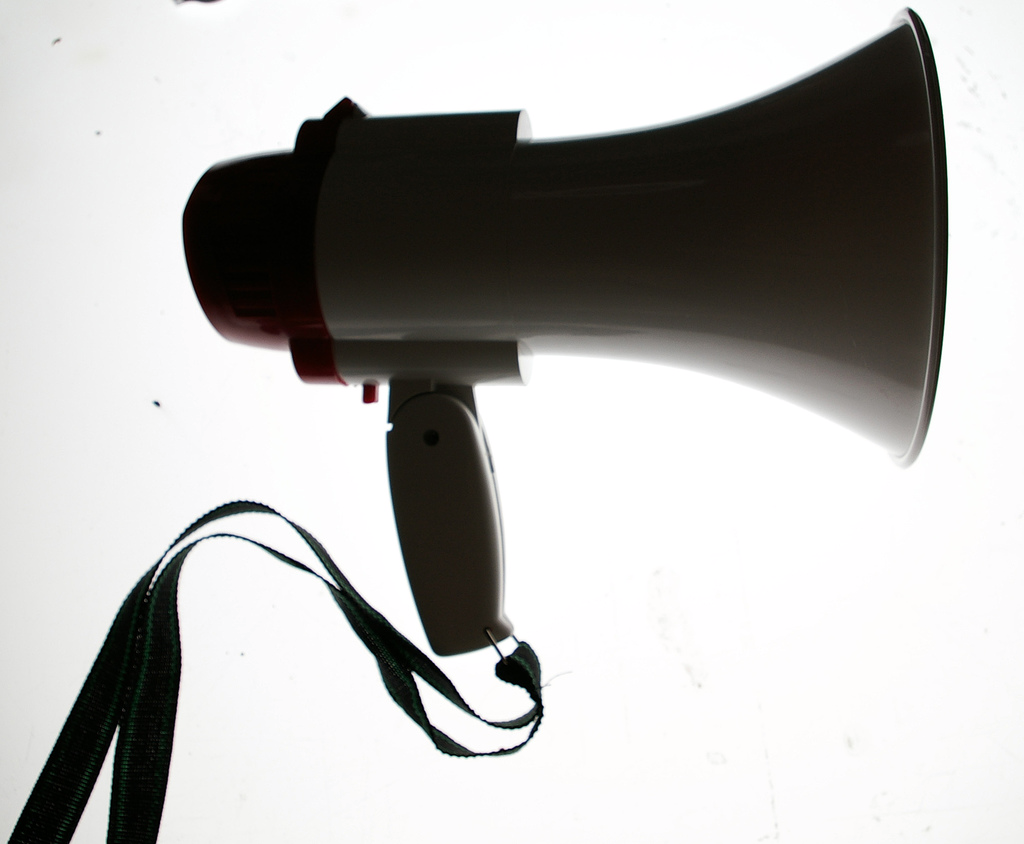 make new partners
Start with audience, then decide what partners you need
Images: altemark and no prawns/Flickr
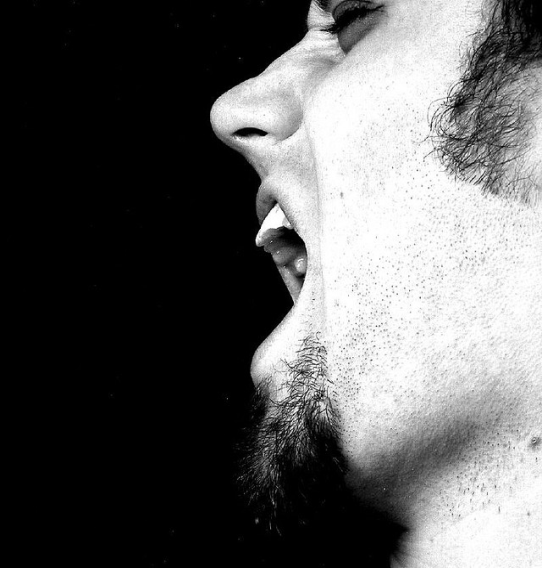 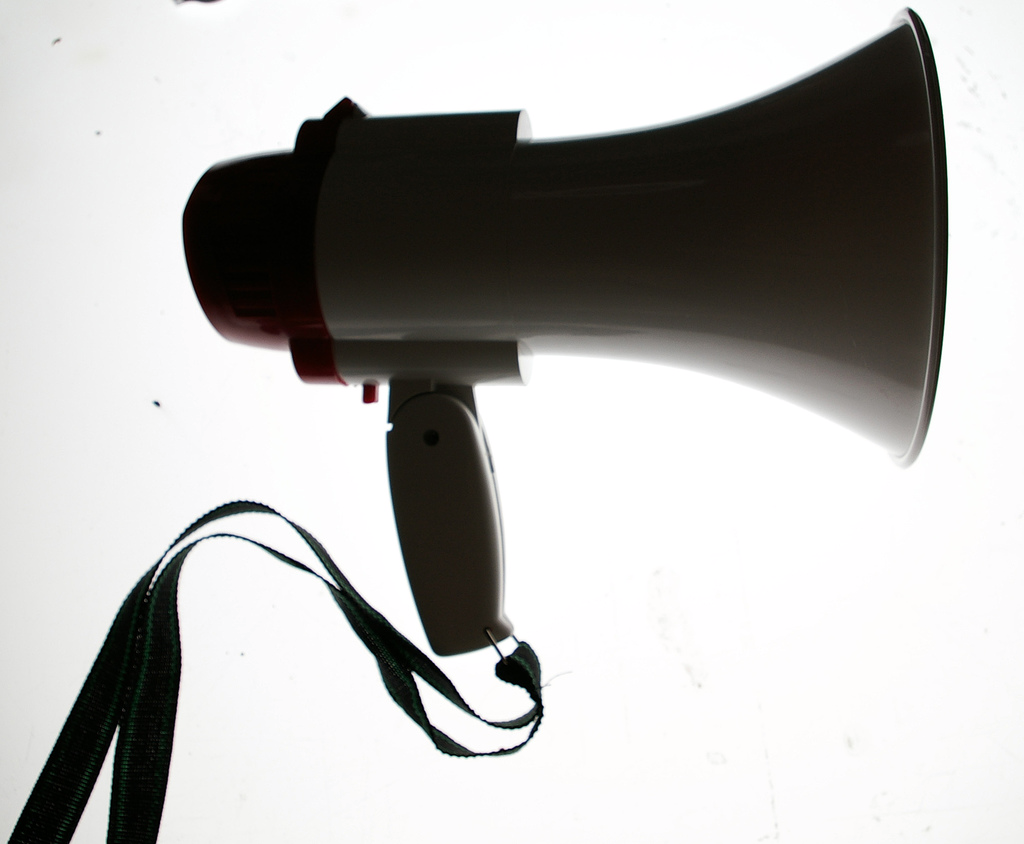 Examples
Goals: trainings : PG : patient-friendly
Audiences: lawyers  : doctors : patient groups
Partners:
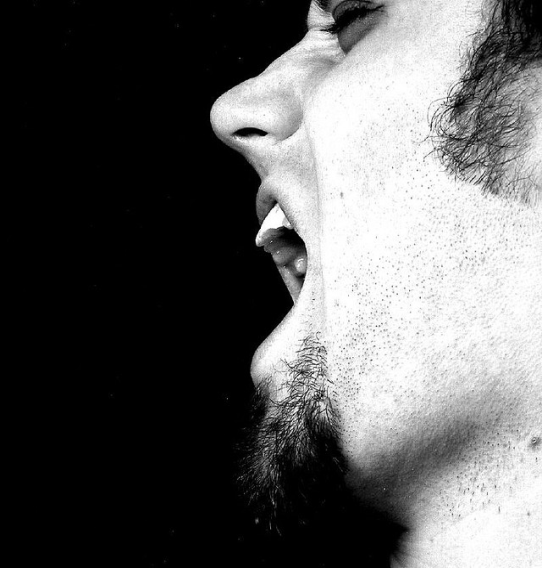 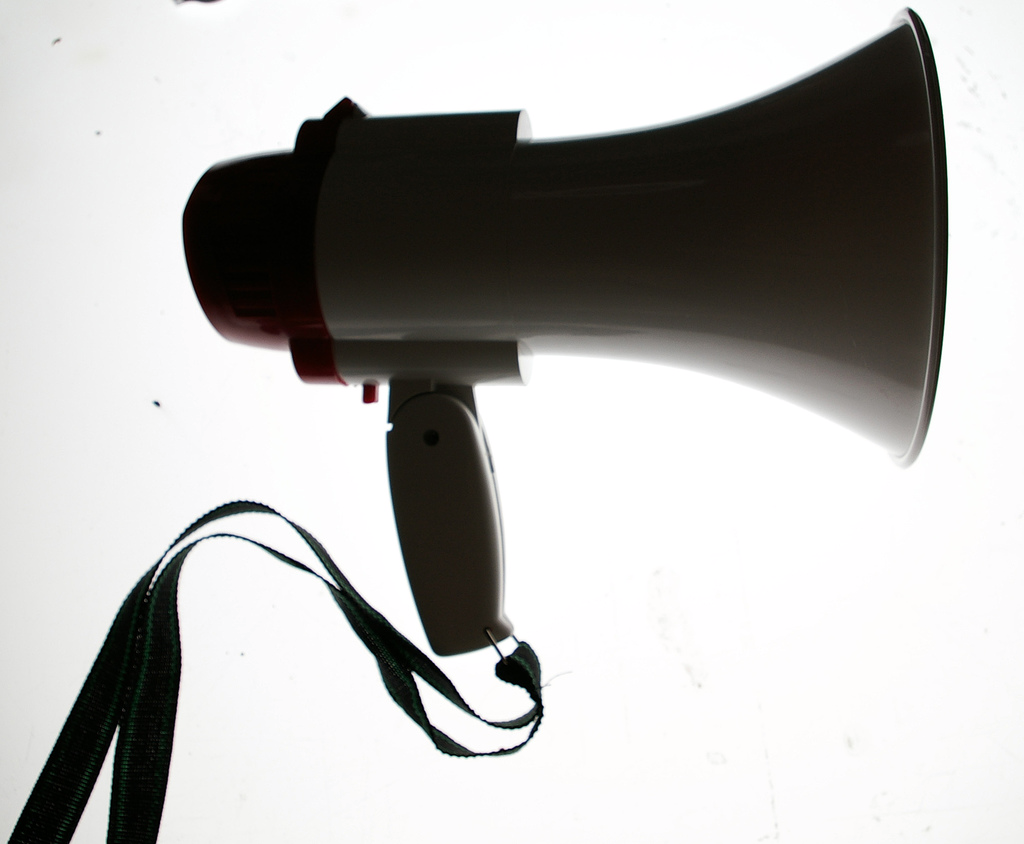 Examples
Goals: trainings : PG : patient-friendly
Audiences: lawyers  : doctors : patient groups
Partners: professional organizations : NGOs : working group members : journalists
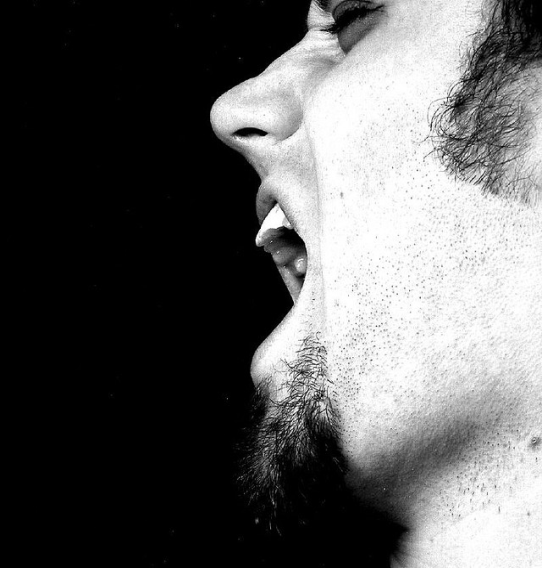 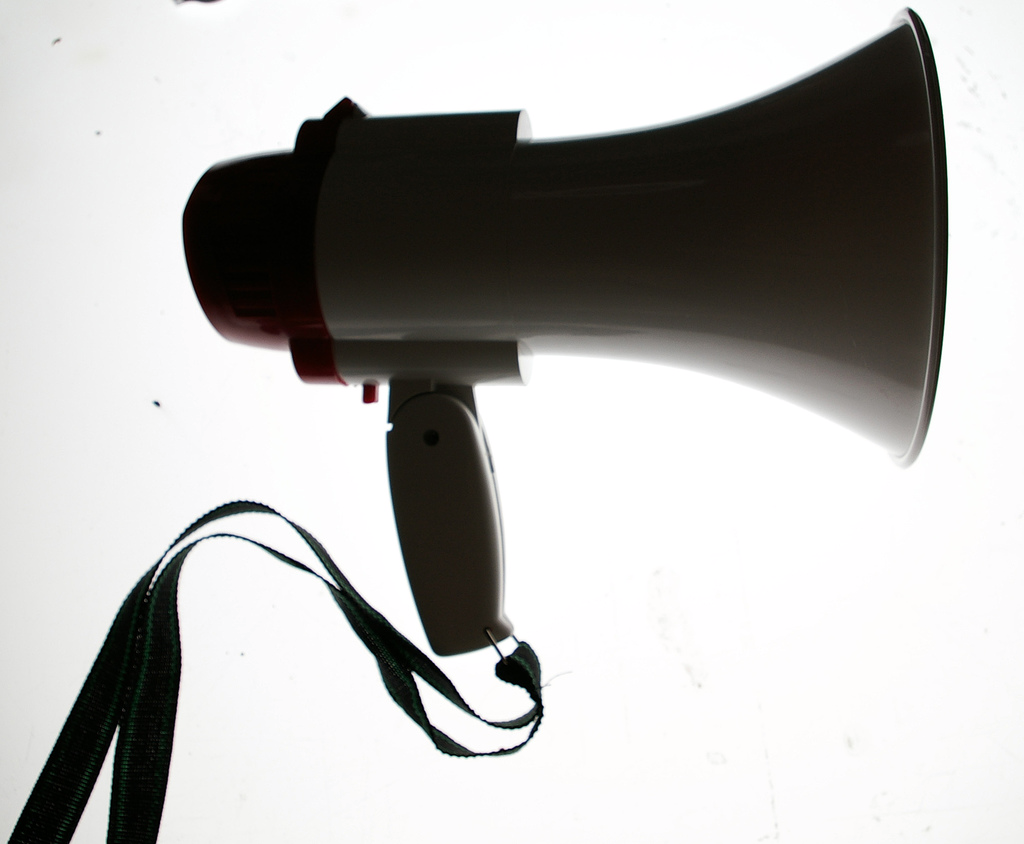 Determine Media
How will these allies help you reach your audience?
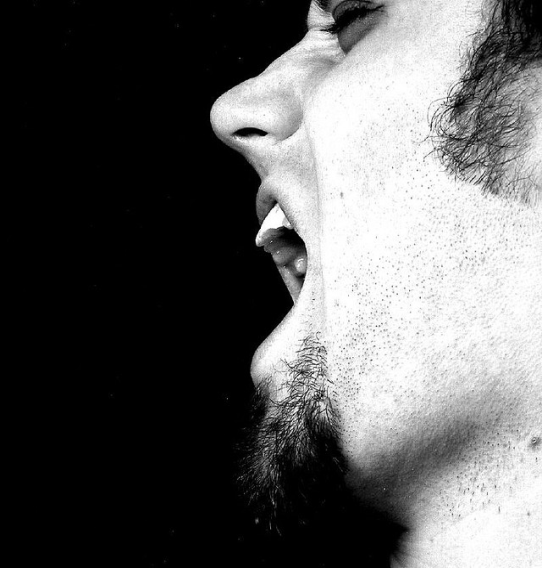 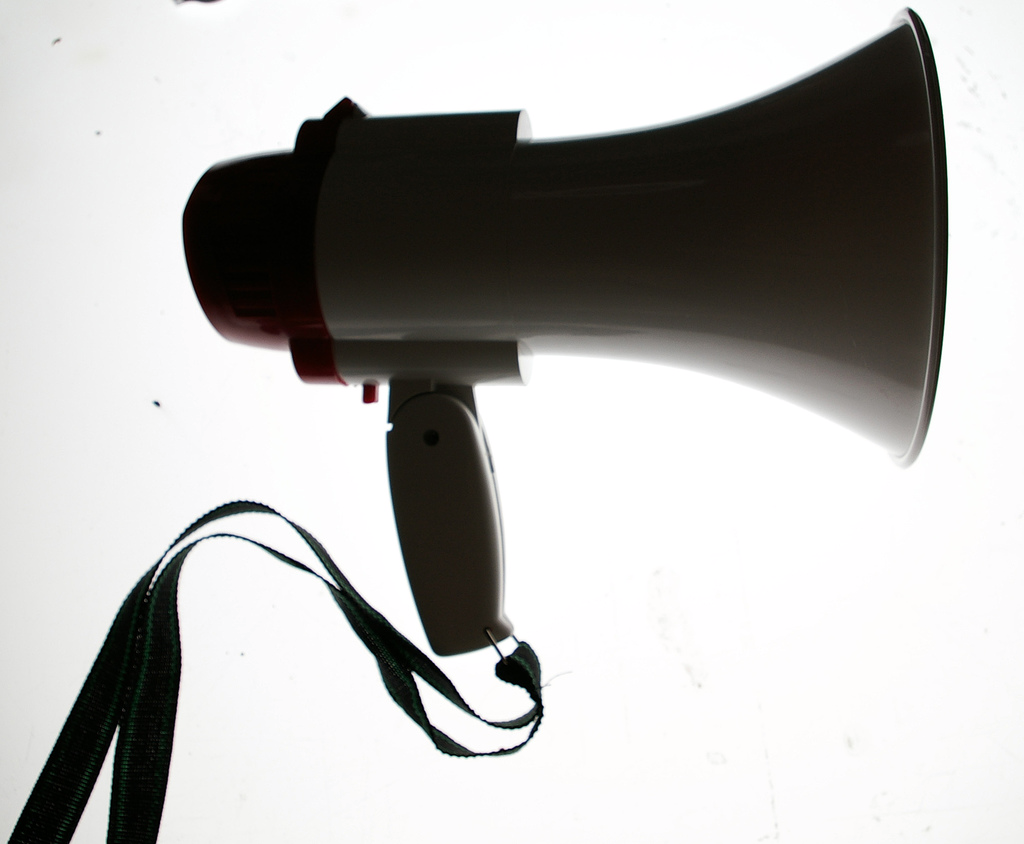 Determine Media
What media for:

IDU?
Palliative
Care?
HIV/AIDS?
Sex Worker?
General Patient?
audience’s ATTENTION
partner’s 
ACCESS
media
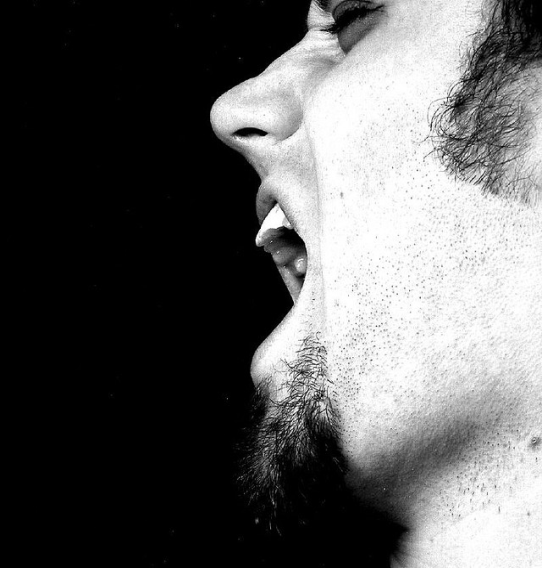 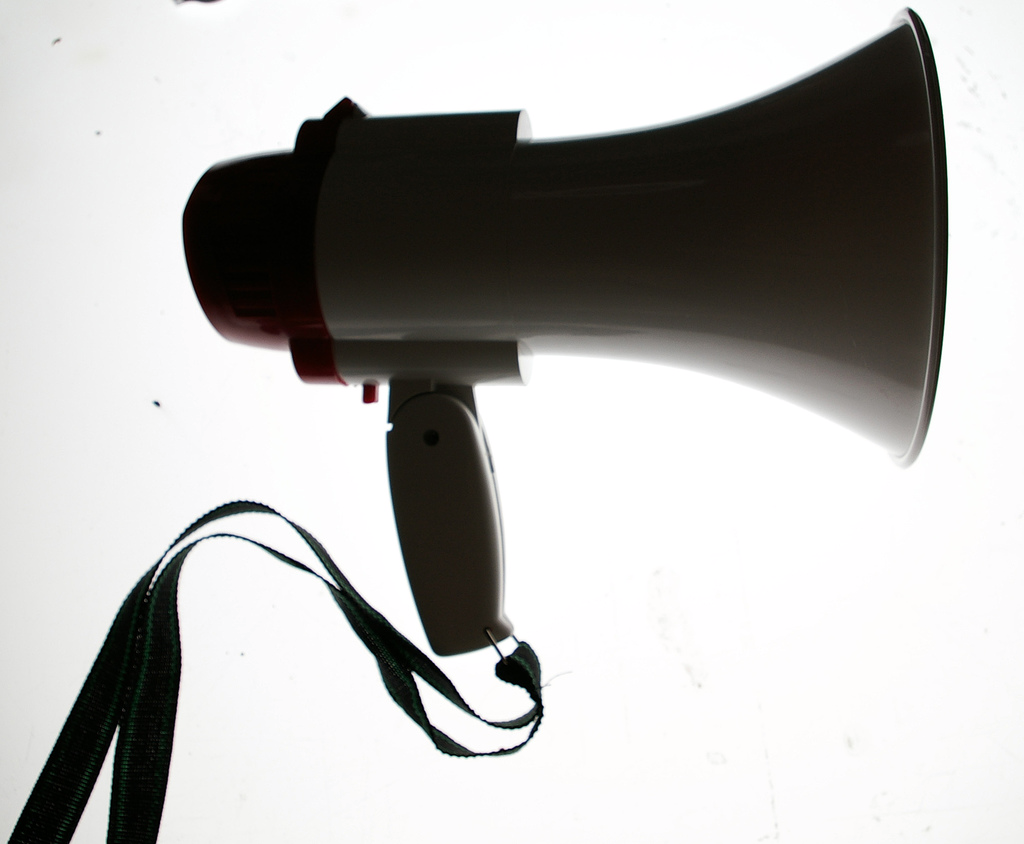 Examples
Goals: trainings : PG : patient-friendly
Audiences: lawyers  : doctors : patient groups
Partners: professional organizations : NGOs : working group members : journalists
Media:
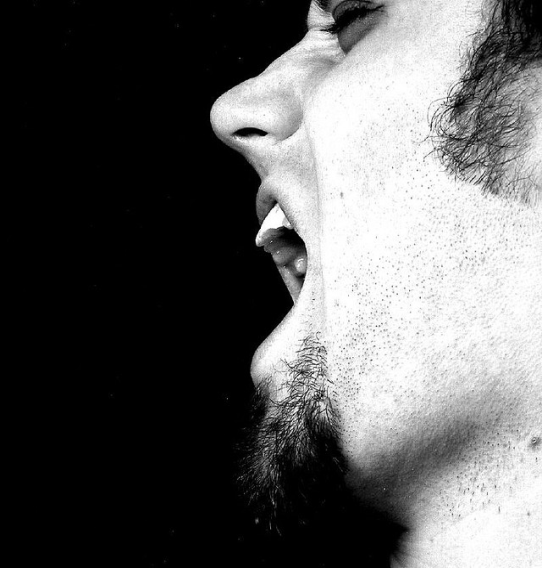 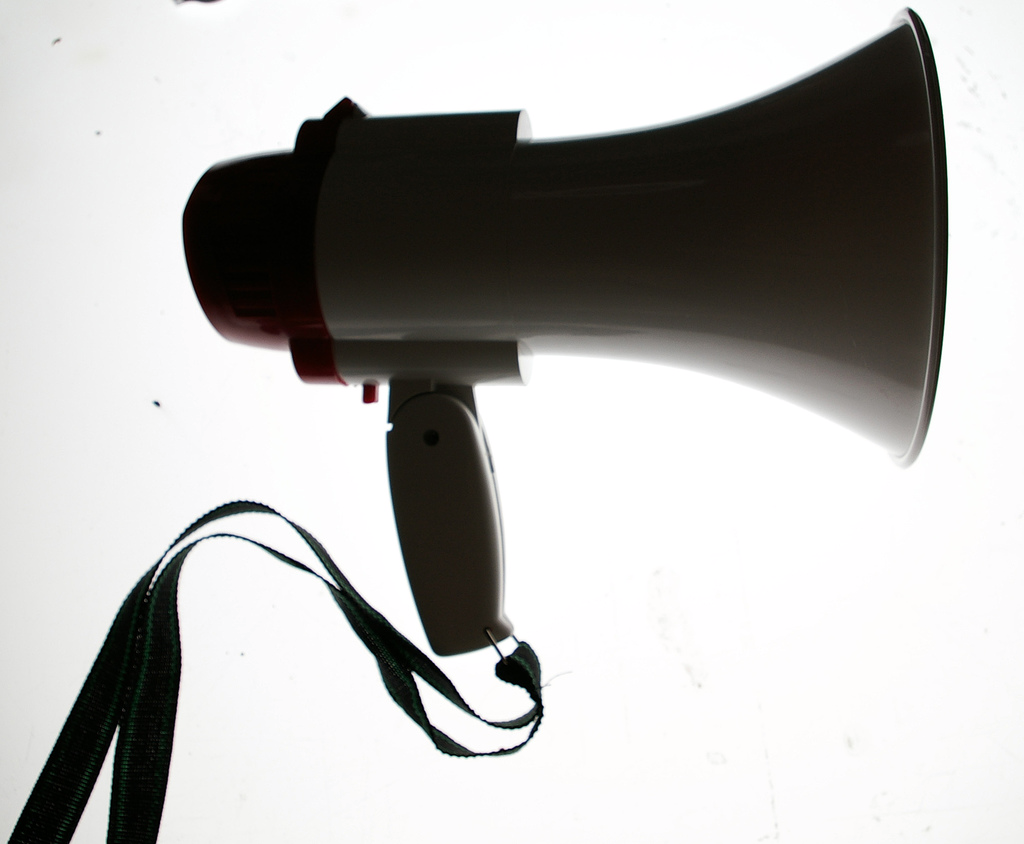 Examples
Goals: trainings : PG : patient-friendly
Audiences: lawyers  : doctors : patient groups
Partners: professional organizations : NGOs : working group members : journalists
Media: publications : NGO web sites and offices : flyers in hospitals : radio
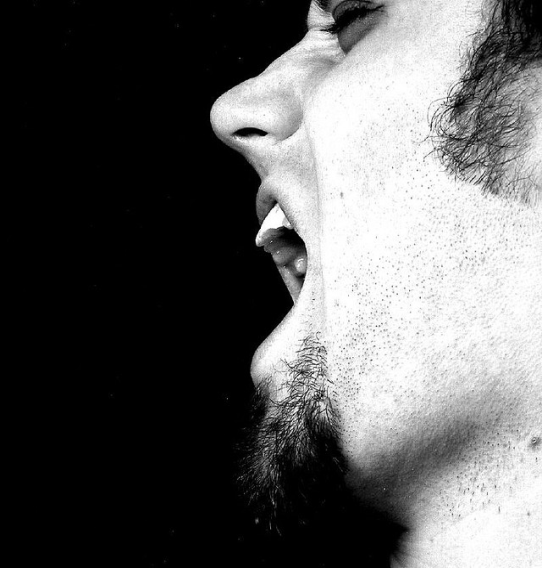 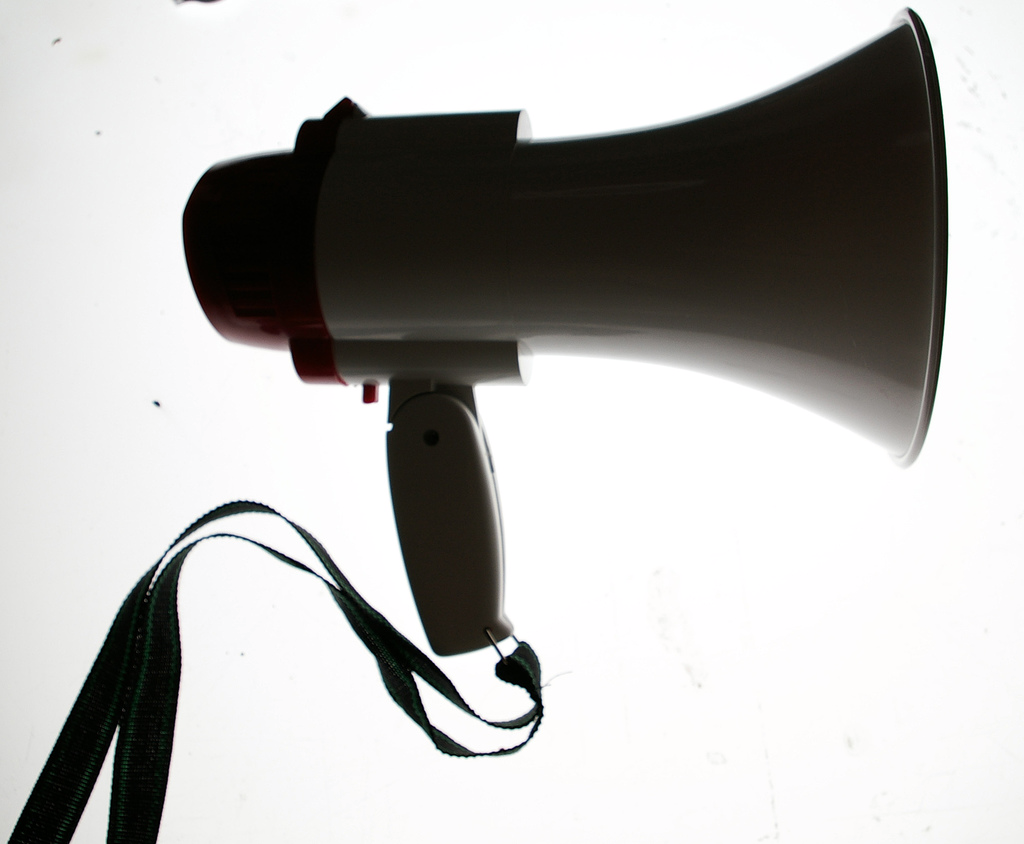 Select Actions
Goals: trainings : PG : patient-friendly
Audiences: lawyers  : doctors : patient groups
Partners: professional organizations : NGOs : working group members : journalists
Media: publications : NGO web sites and offices : flyers in hospitals : radio
Action Plan: bulleted list : detailed report
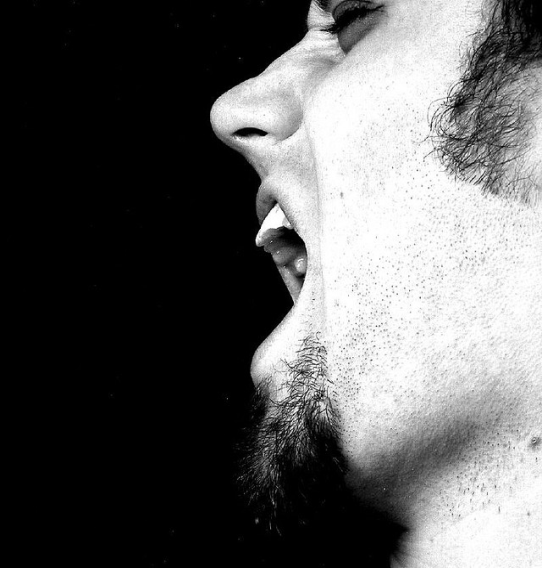 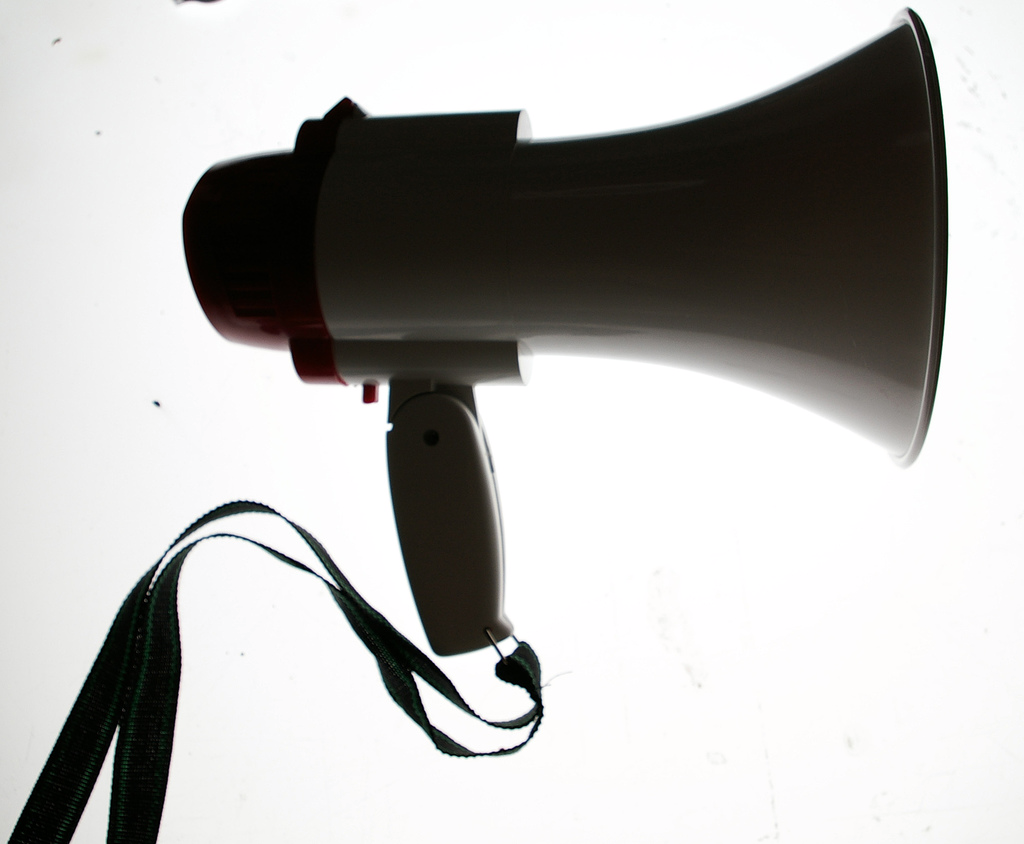 With so many options, where do you start?
Select Actions
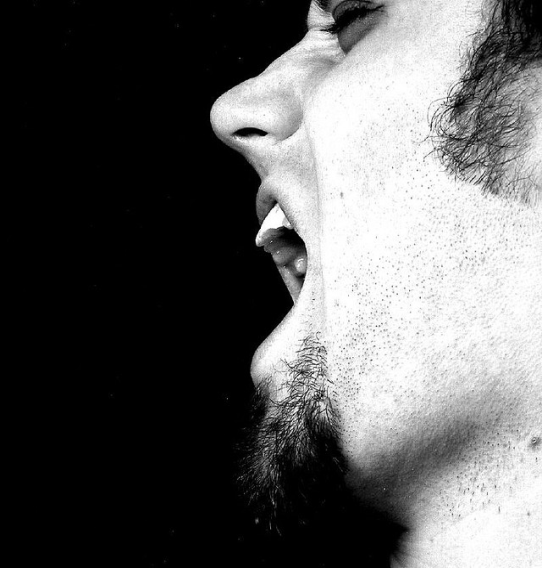 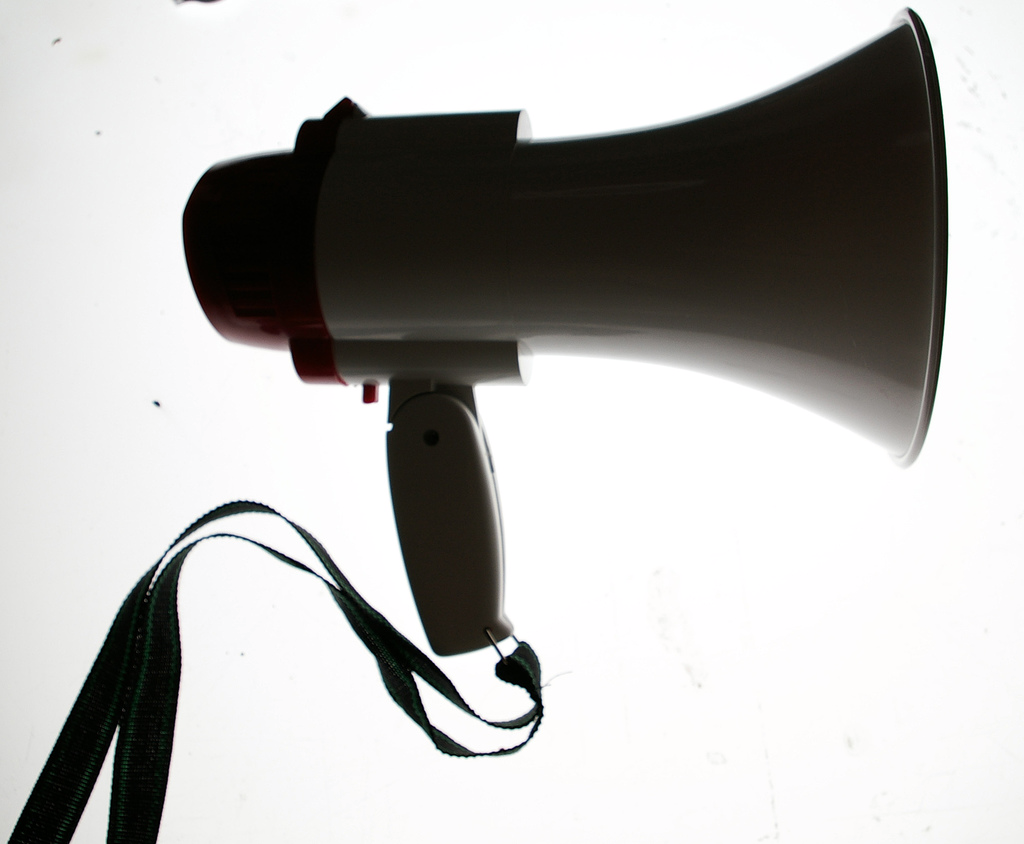 With so many options, where do you start?
Select Actions
Goals:  
Audiences:  
Partners:  
Media: 
Plan:
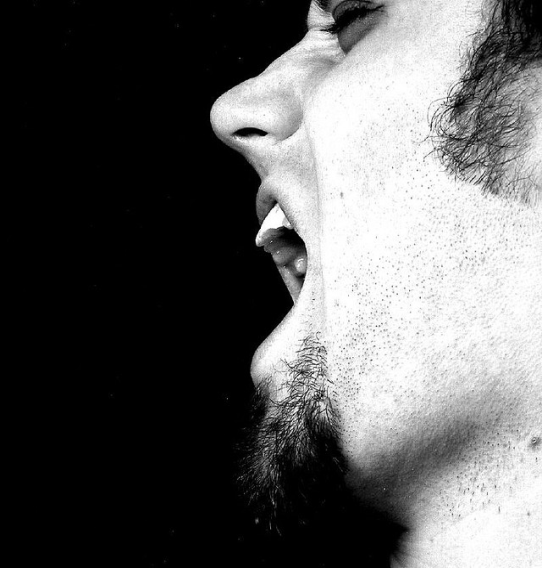 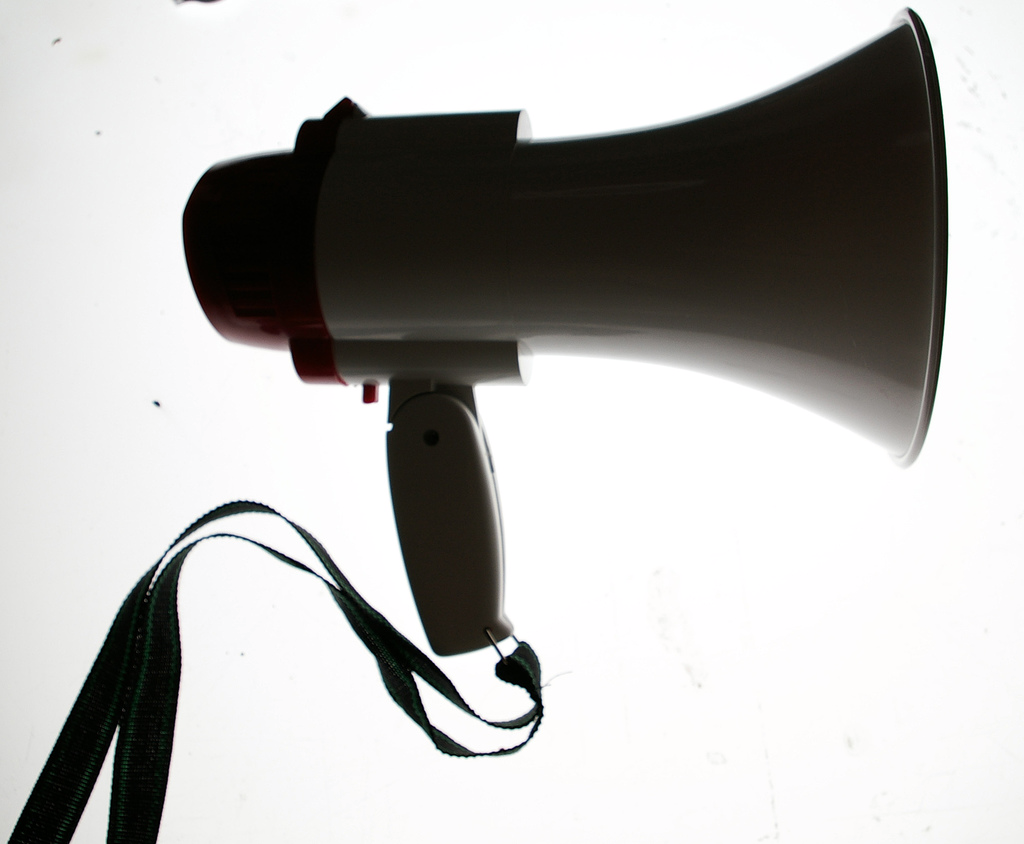 With so many options, where do you start?
Select Actions
Goals: Pick soonest or hardest
Audiences:  
Partners :
Media:
Plan:
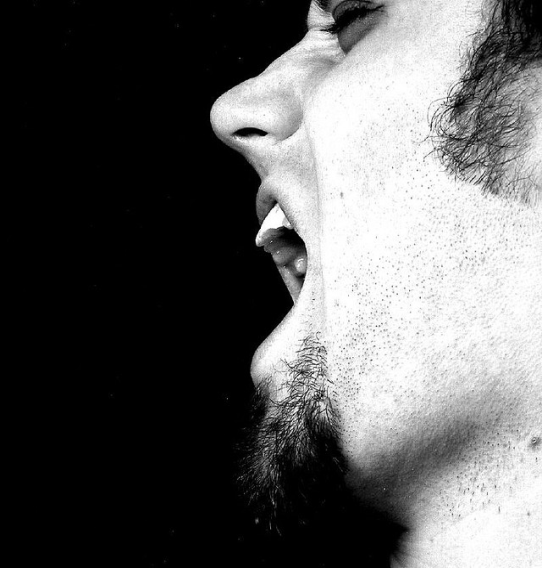 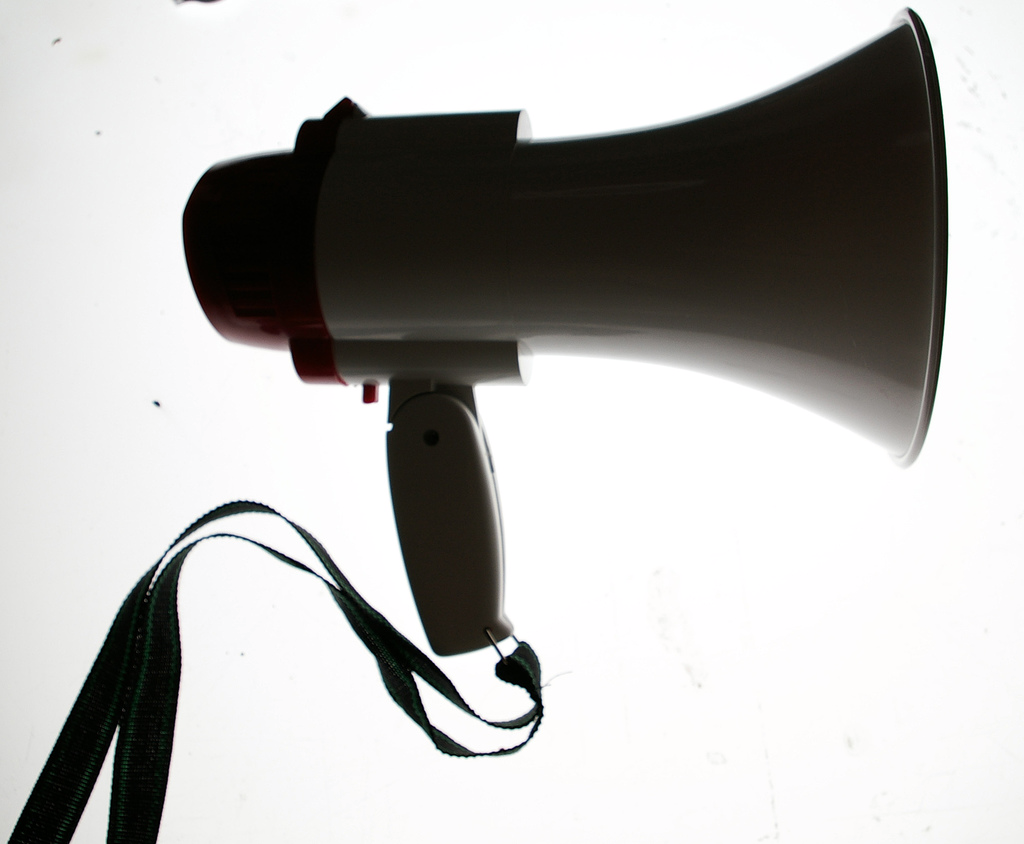 With so many options, where do you start?
Select Actions
Goals: Pick soonest or hardest
Audiences: Pick most critical 
Partners :
Media:
Plan:
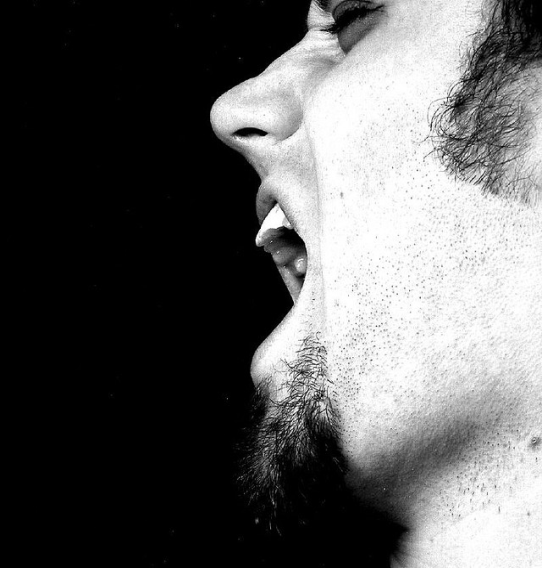 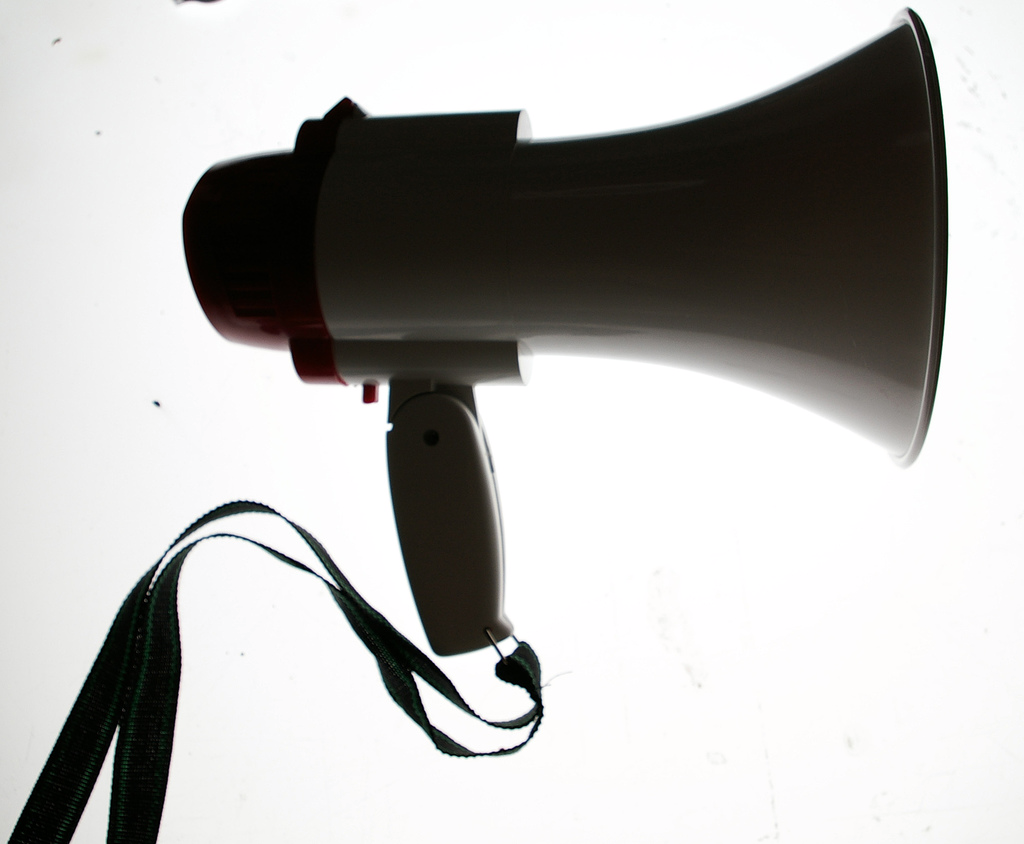 With so many options, where do you start?
Select Actions
Goals: Pick soonest or hardest
Audiences: Pick most critical 
Partners : Pick partner with best contact with your audience and closest relationship to you
Media:
Plan:
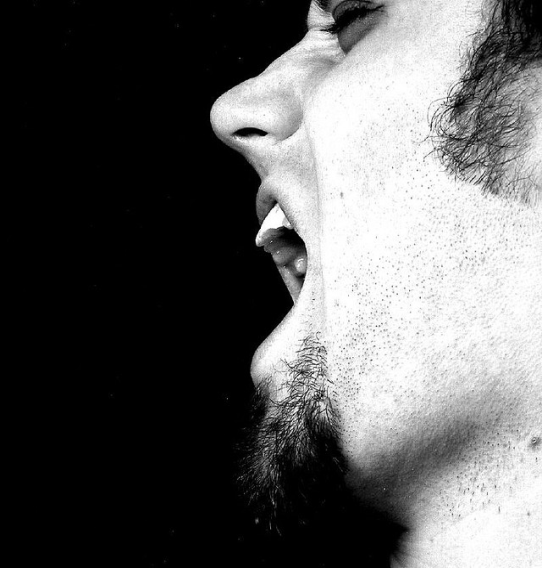 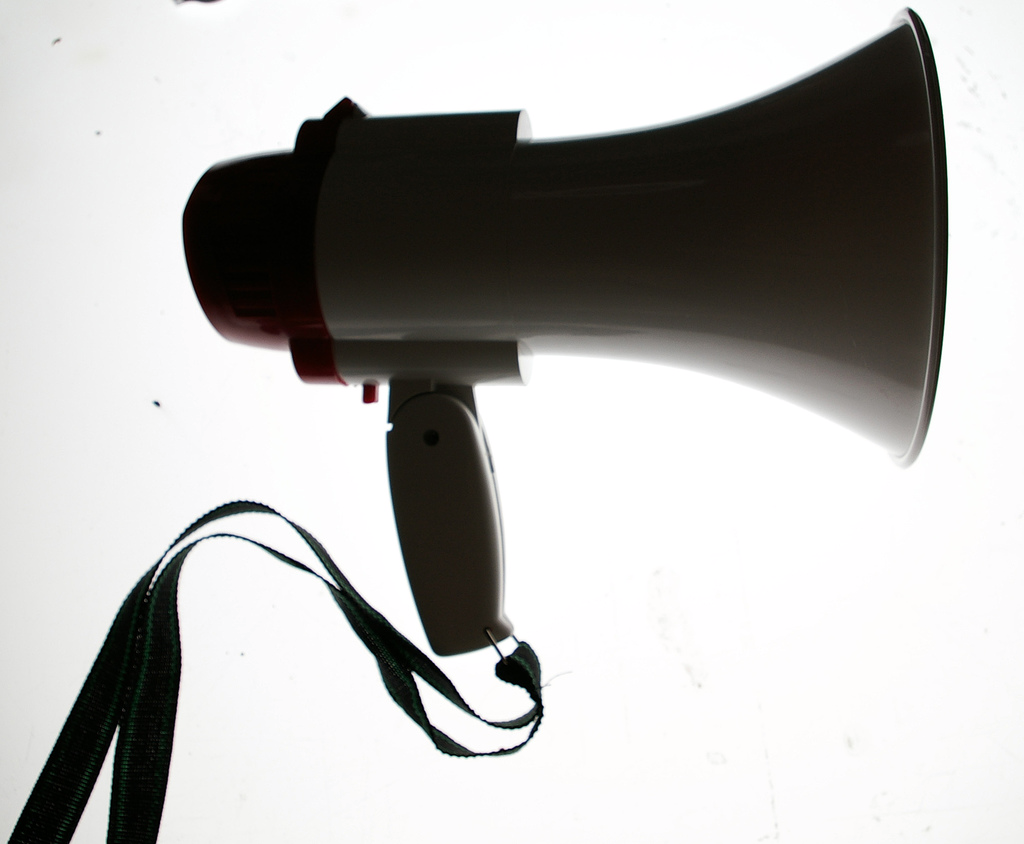 With so many options, where do you start?
Select Actions
Goals: Pick soonest or hardest
Audiences: Pick most critical 
Partners : Pick partner with best contact with your audience and closest relationship to you
Media: Which media does your ally have access to?  Is this a media that the audience also pays attention to?
Plan:
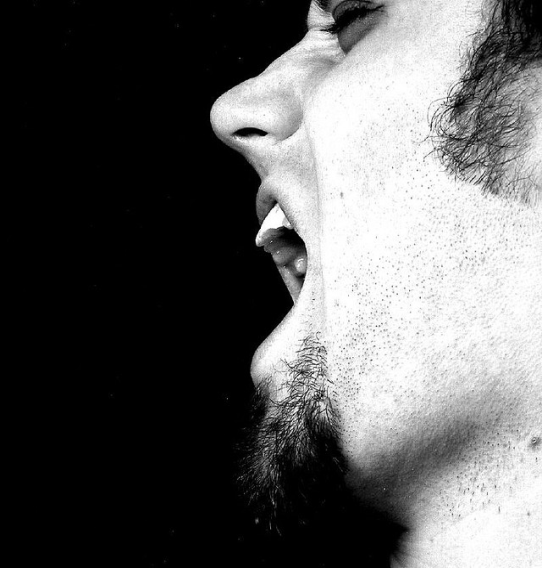 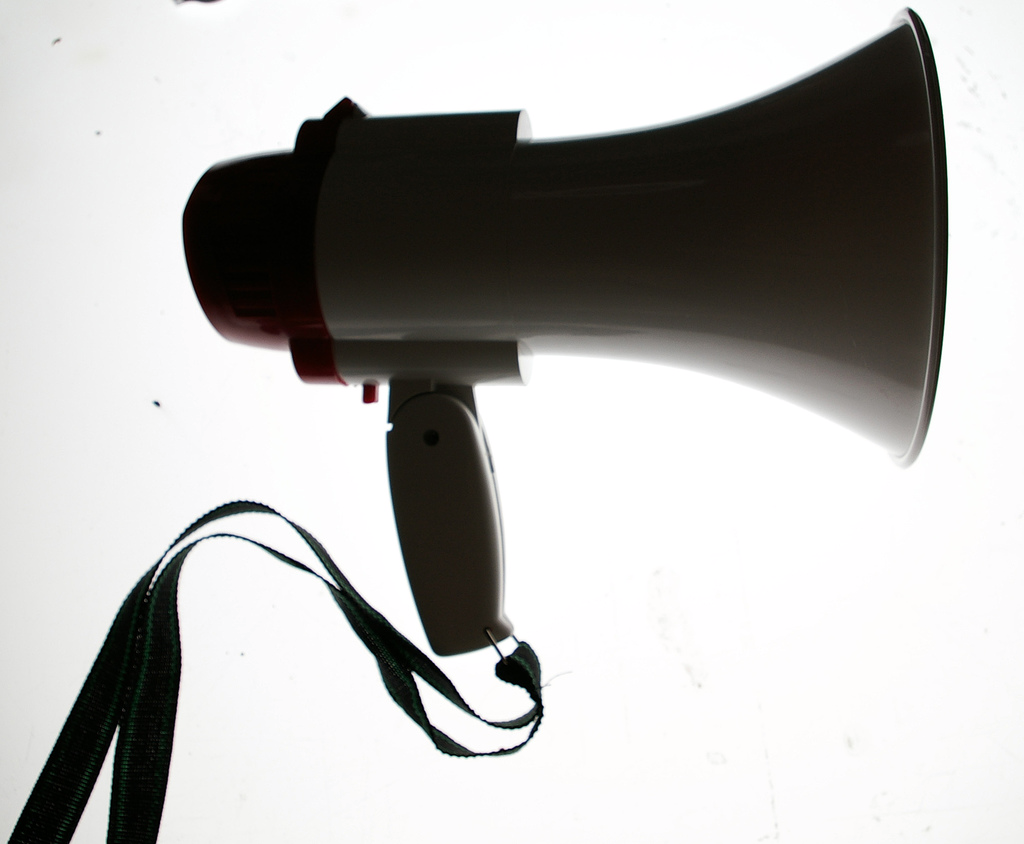 With so many options, where do you start?
Select Actions
Goals: Pick soonest or hardest
Audiences: Pick most critical 
Partners : Pick partner with best contact with your audience and closest relationship to you
Media: Which media does your ally have access to?  Is this a media that the audience also pays attention to?
Plan:  Let’s do that now…
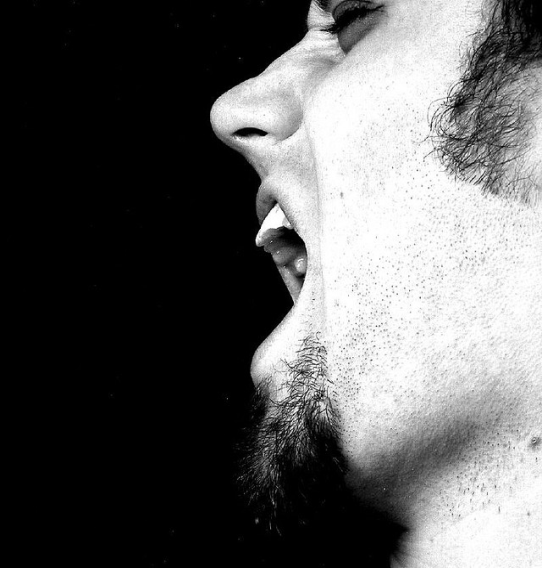 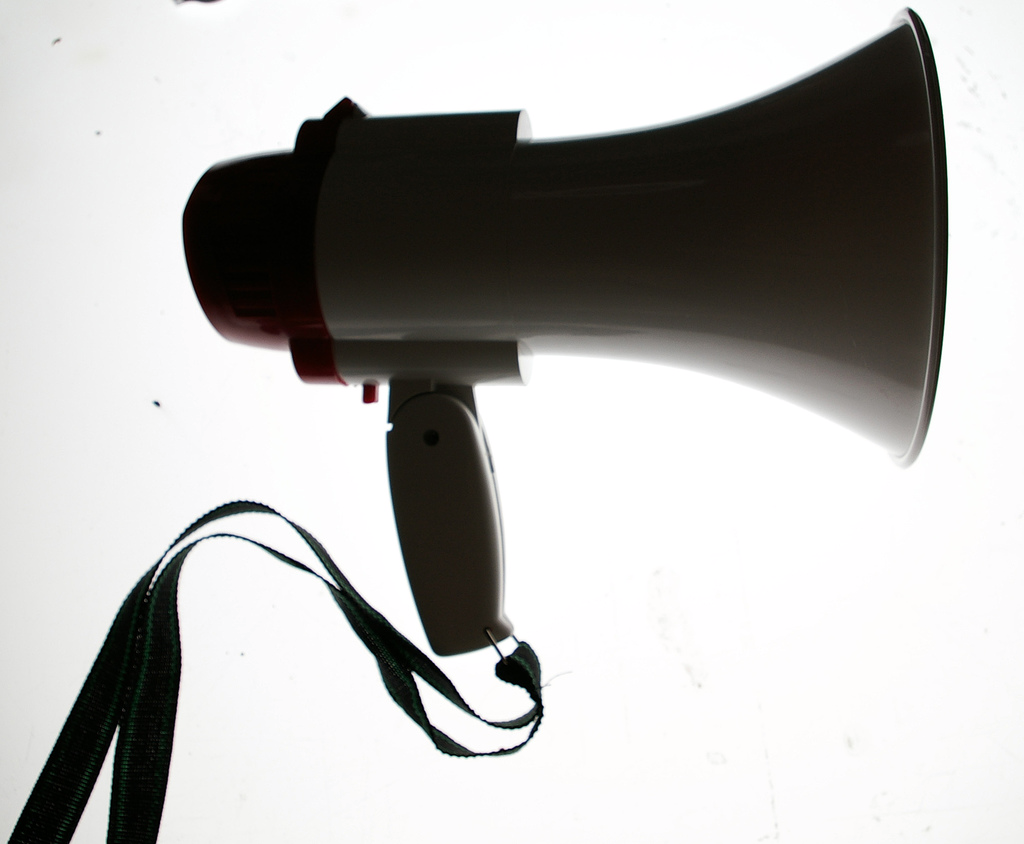 Write a simple promotion action plan using this model:
Action Plan
j Goal
j Audience 
j Partner : to help you reach audience
k or l Media Types: partner access + audience attention 
l Deadlines:  
 partner contact
 message development
 publication
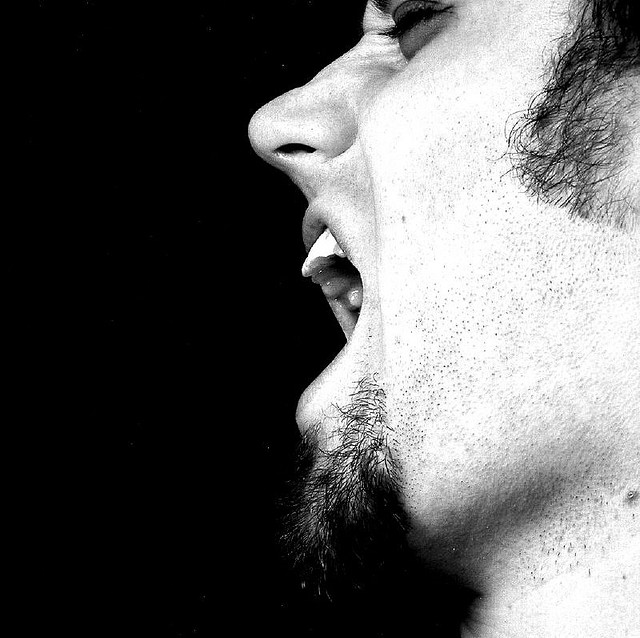 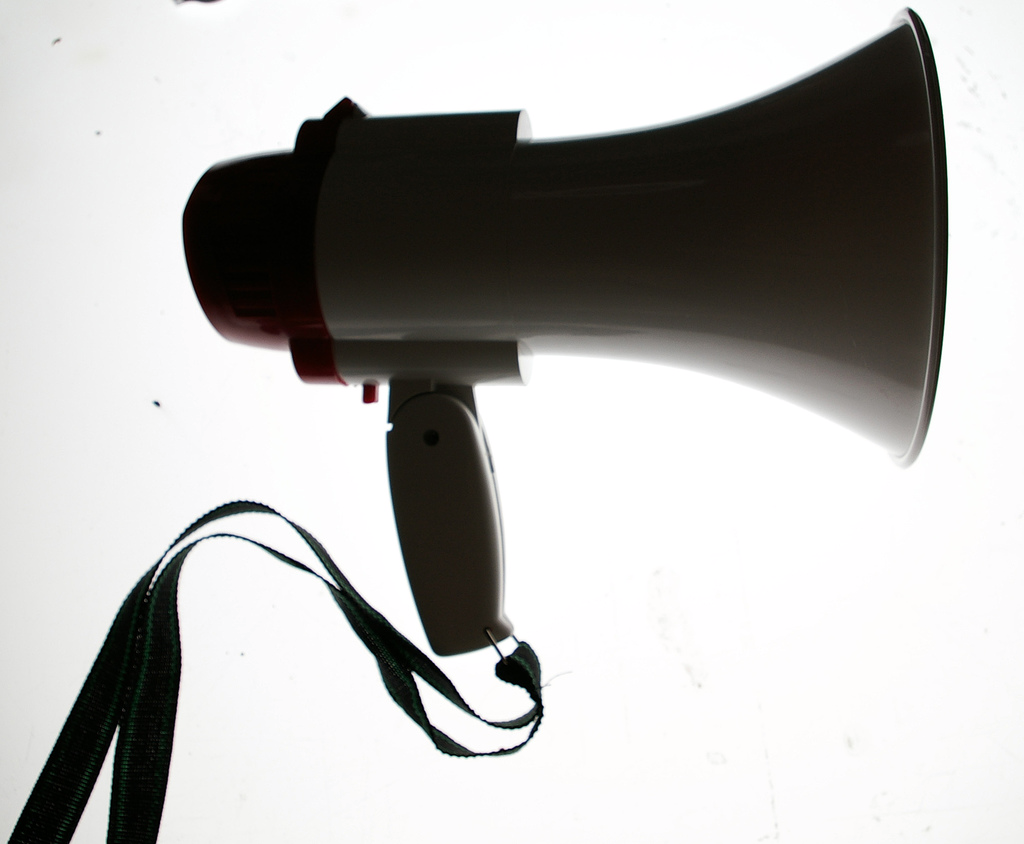 Let’s Share
Thank you for your attention.
Images: altemark and no prawns/Flickr